All about spiders
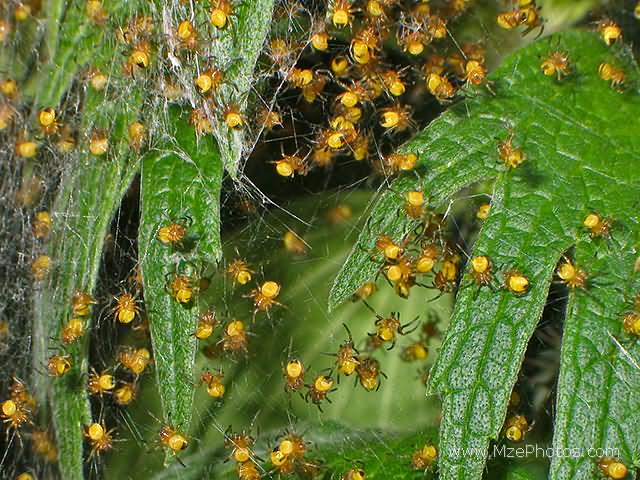 By Muskaan
Spiders have eight legs.
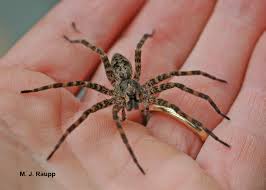 I like spiders they are cool and awsomesome.
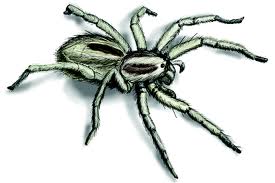 This is a spider I think that the white is a bone but it is not.
My naber likes erey thig.
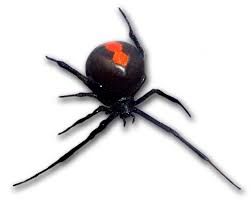 This blackvidospider has six legs.
This iooks like a ladebugspider.
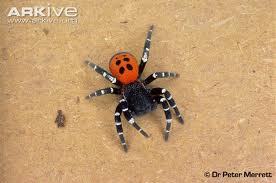